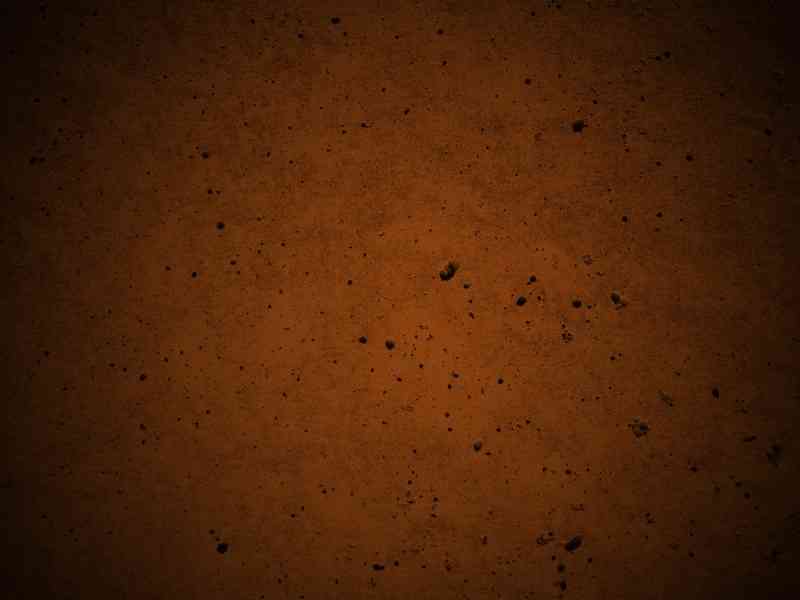 Jehovah RohiThe Lord is My Shepherd
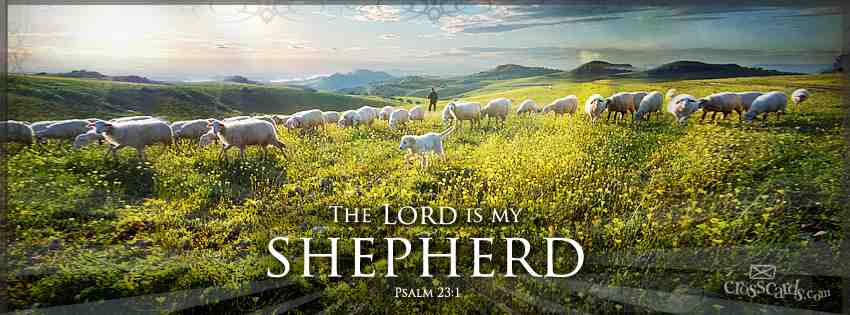 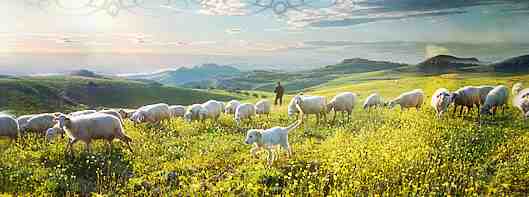 Psalm 23:1-6
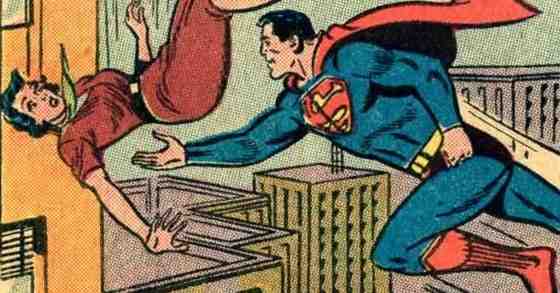 “Do you think I have enough power to save you from the fire but not enough to safely take you home?”
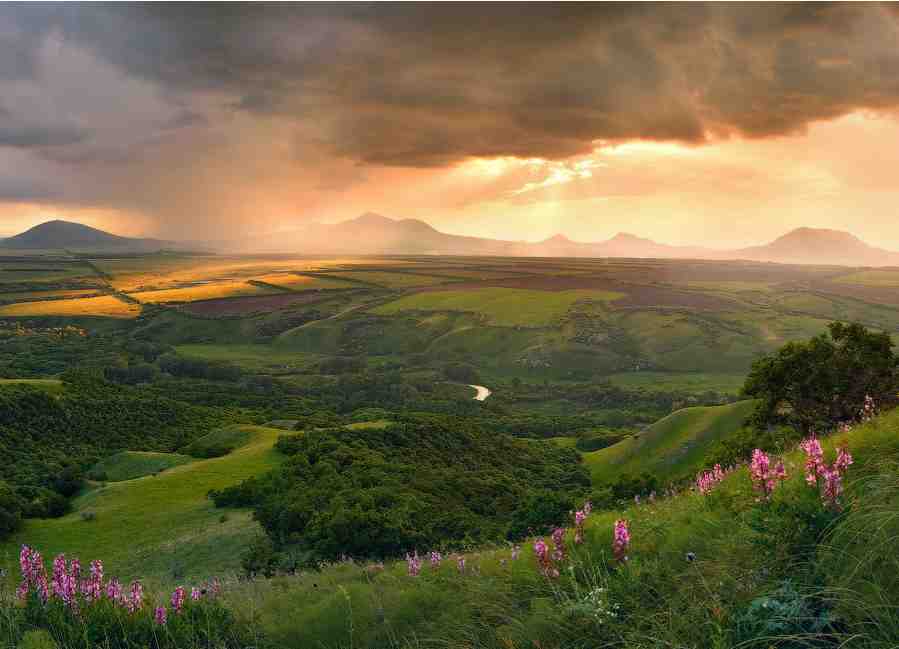 We trust the Lord to deliver us from hell, but do we have confidence He is with us here on earth?
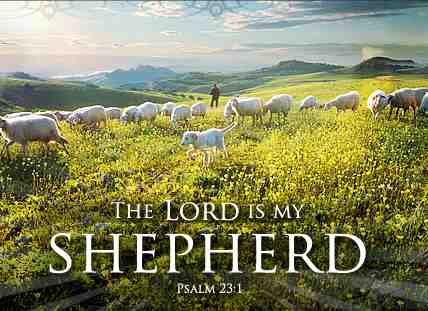 Jehovah Rohi
The LORD  (Yahweh)
Self-Revealing Personal God
(Rohi) shepherd
“to tend, pasture, shepherd”
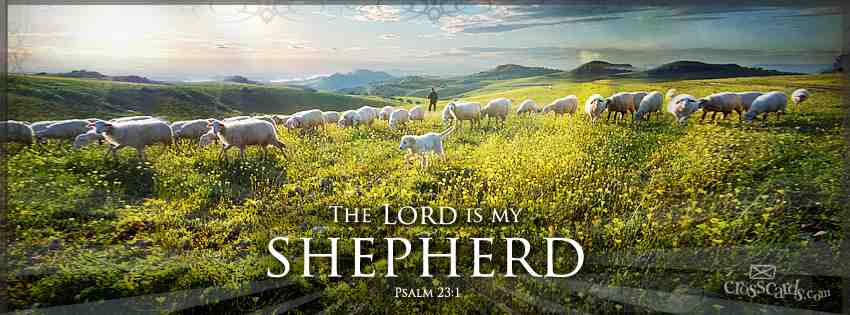 Psalm 23:1-6
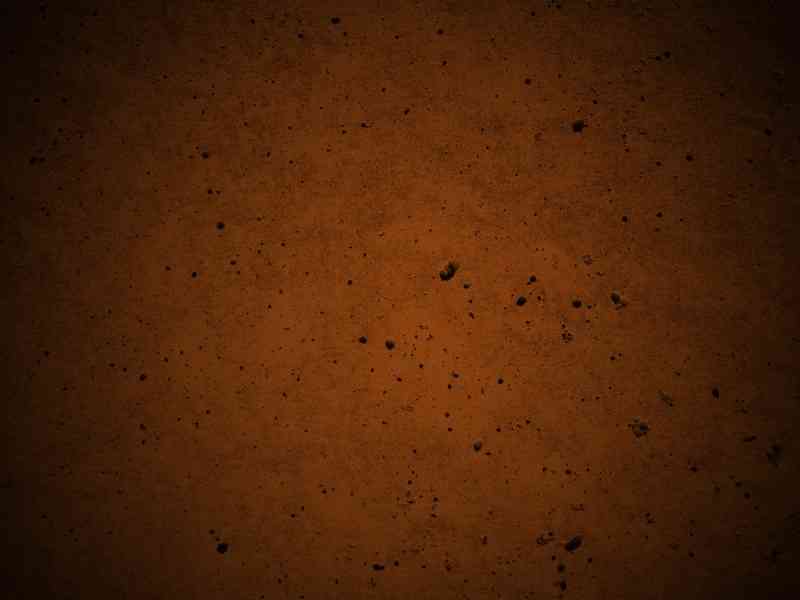 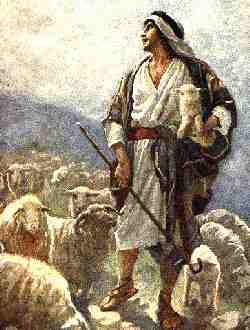 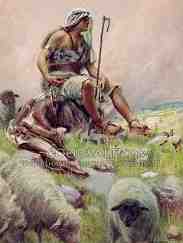 David remembered his own experience as a young shepherd
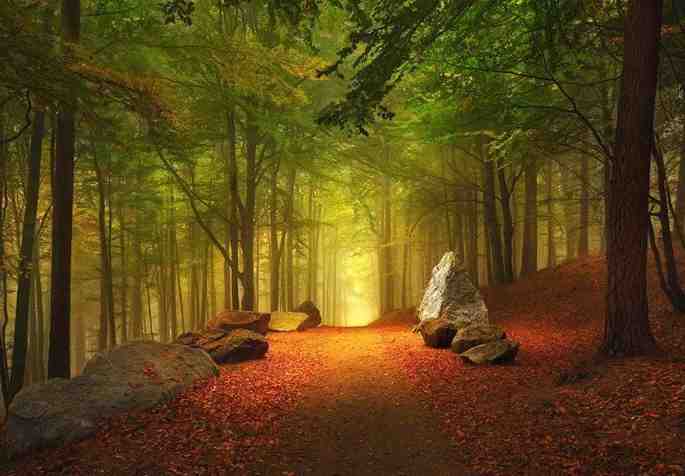 “The LORD is MY shepherd”
Who do you look to you to tend your life and take care of you?
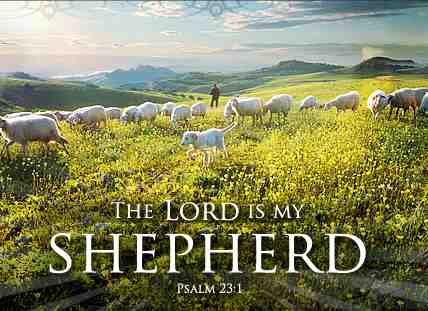 Ways God takes care of us…
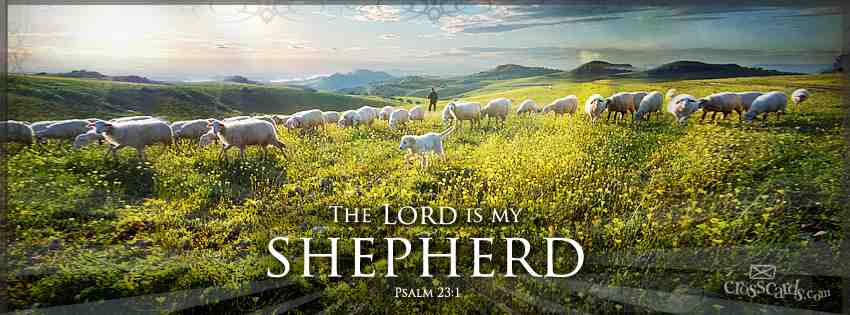 Psalm 23:1-6
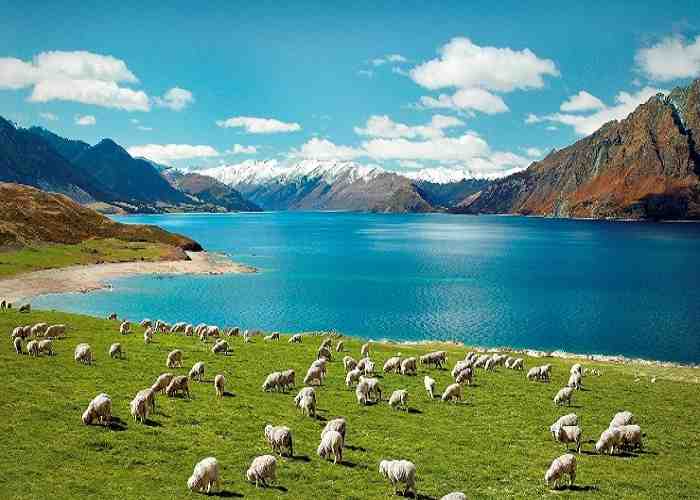 “I Shall Not Want”
A good shepherd tends to the needs of his sheep.. The Lord tends to each of our needs..
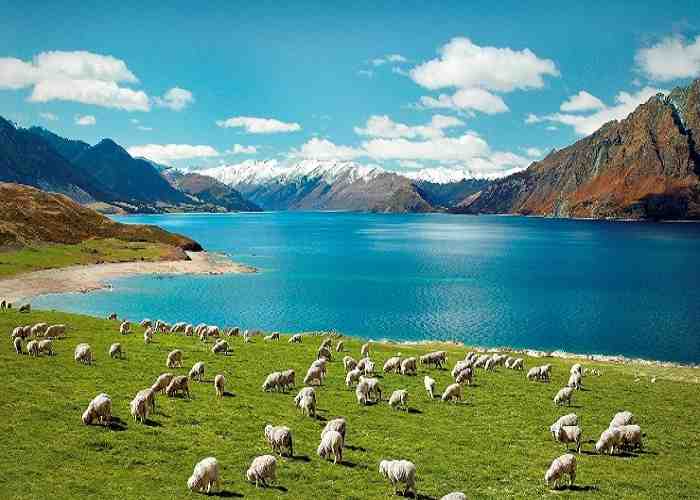 “I Shall Not Want”
Ezek 34:2-4 What God expects a shepherd to do:
Feed the flock, strengthen the weak, heal the sick, bind up the broken, bring back the strays, seek the lost
John 10:11 "I am the good shepherd. The good shepherd gives His life for the sheep.
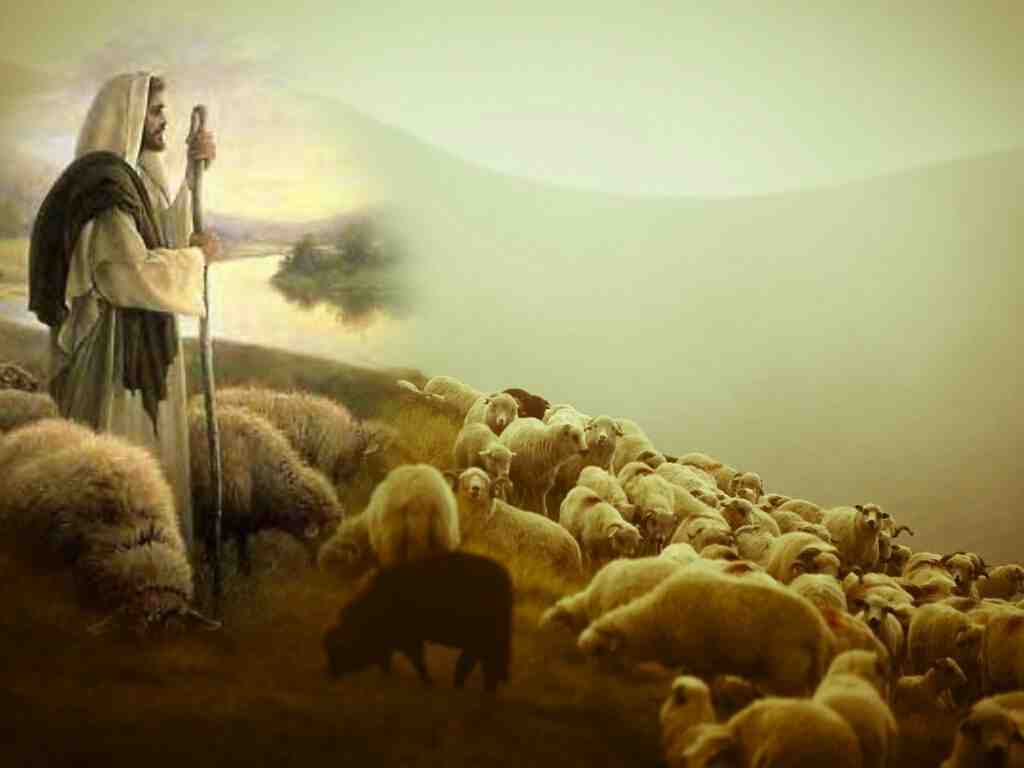 The best shepherd is willing to put his own life on the line for his sheep
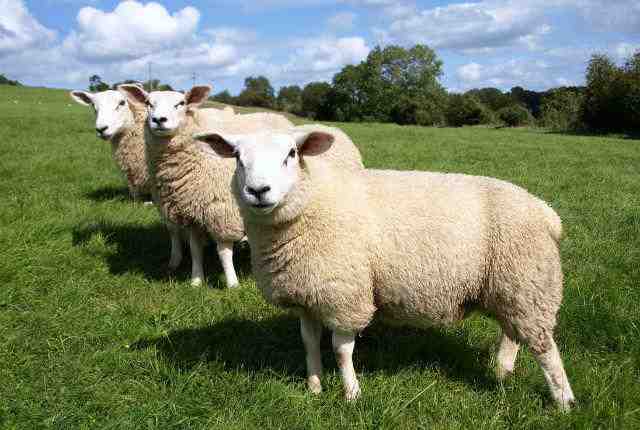 Characteristics of sheep..
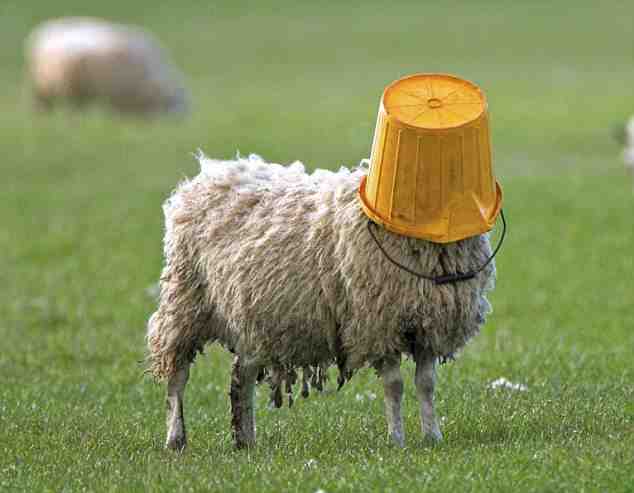 Characteristics of sheep..
The dumbest of all animals..
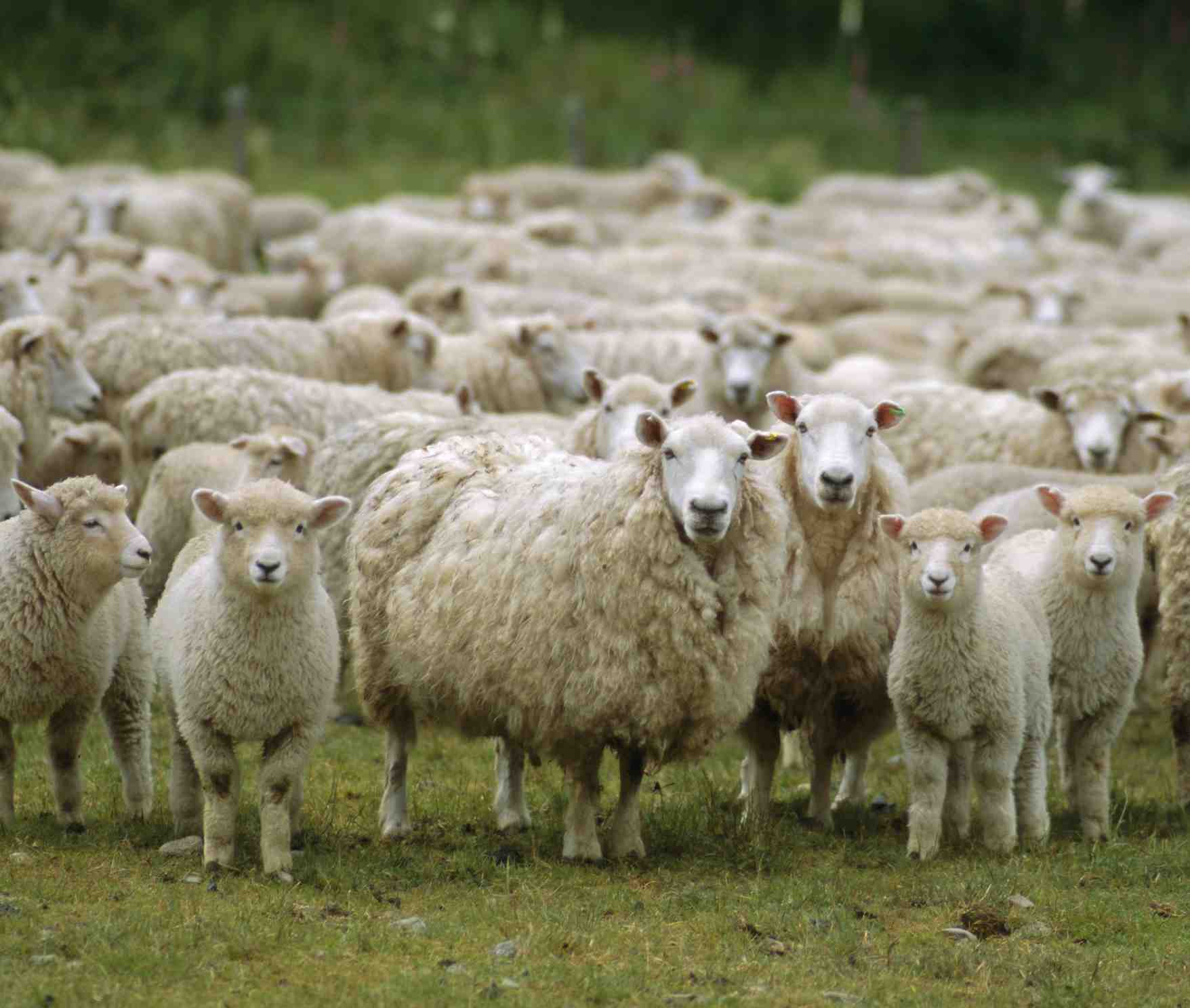 Characteristics of sheep..
Defenseless..
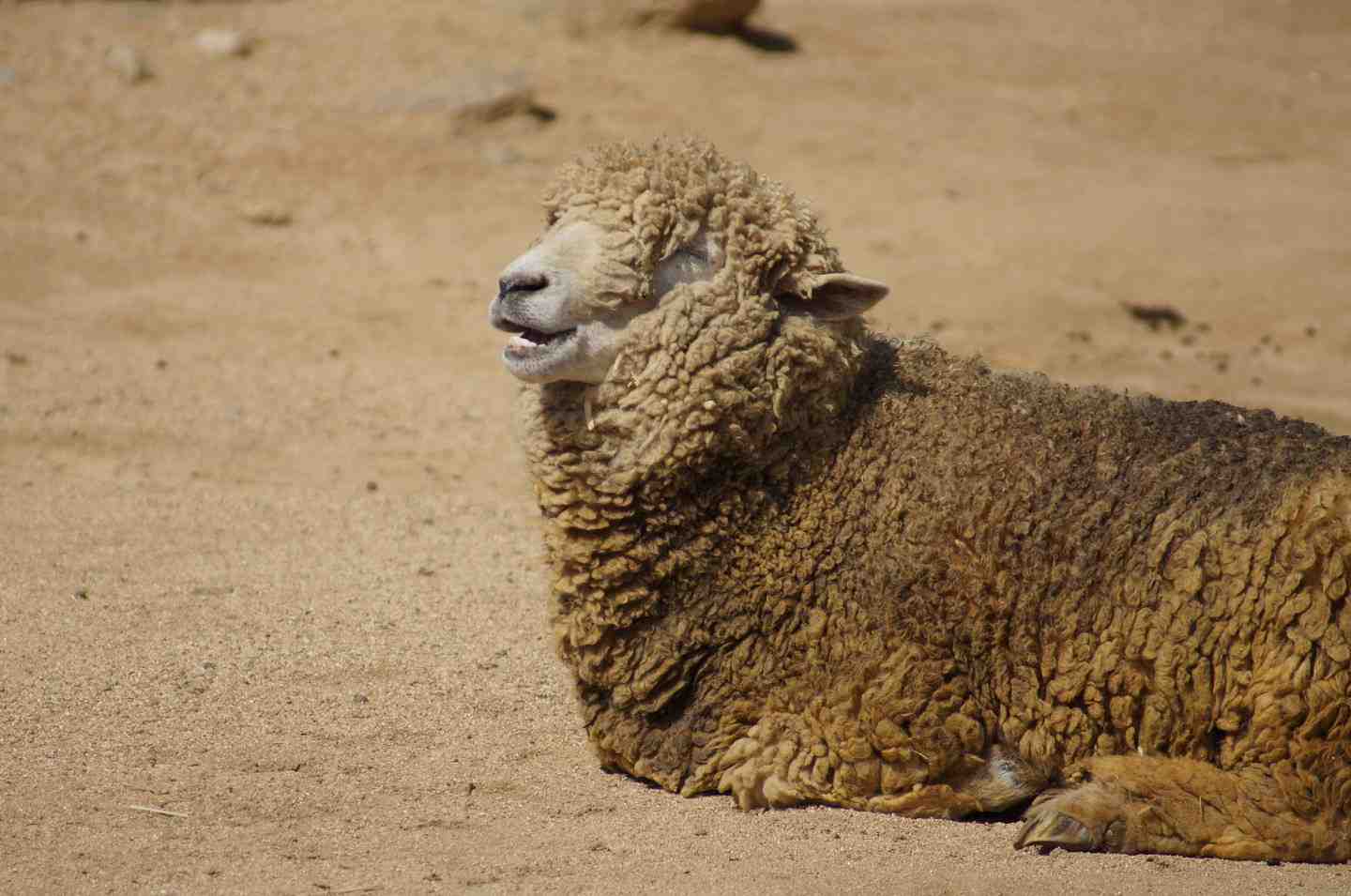 Characteristics of sheep..
Dirty..
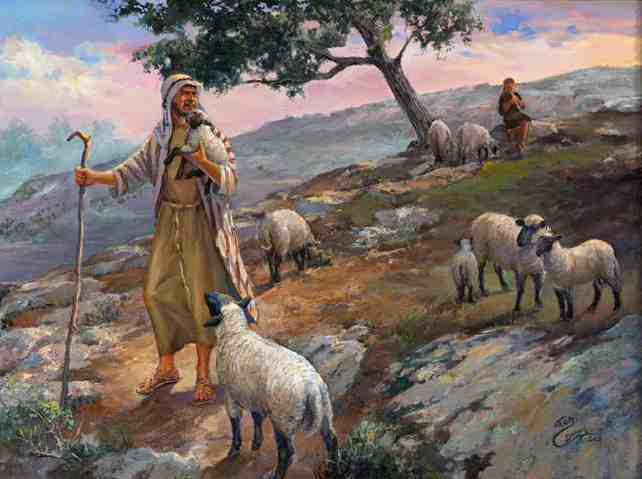 Characteristics of sheep..
Dependent..
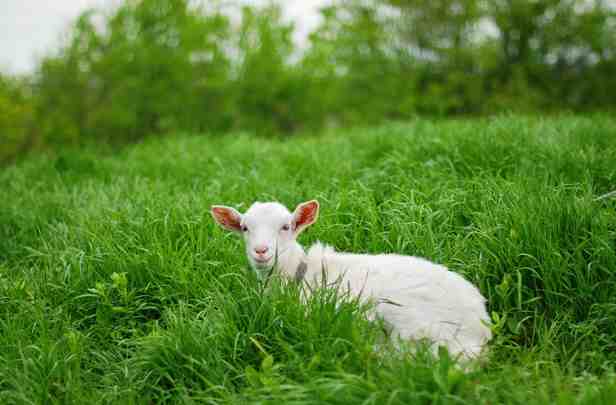 Green pastures, restored soul
Are you needing a restored soul?
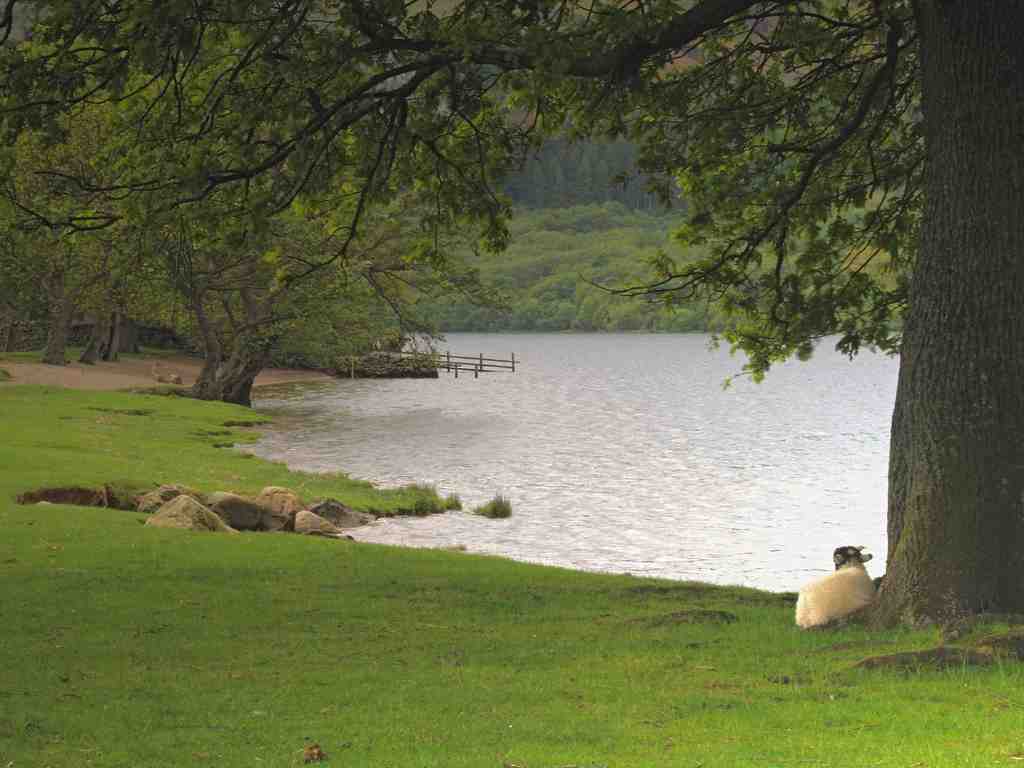 Green pastures, restored soul
He makes you lie down in green pastures
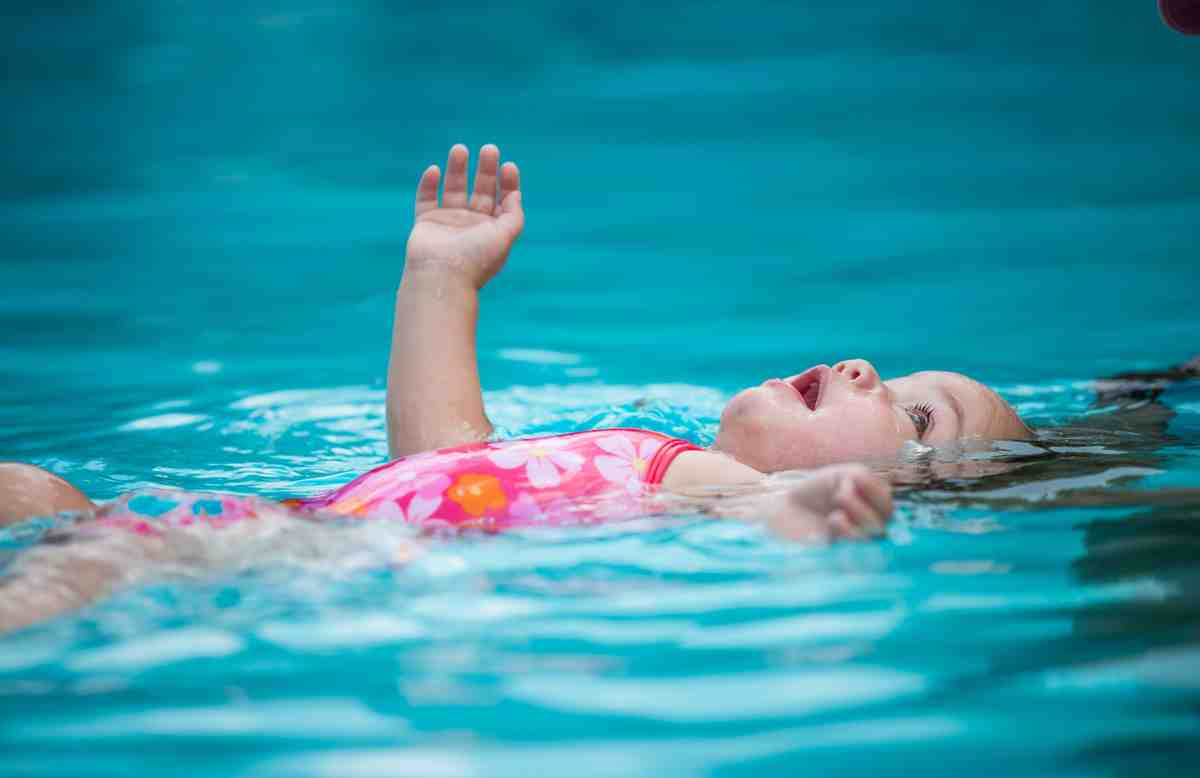 Learn to rest in Him..
Quiet waters
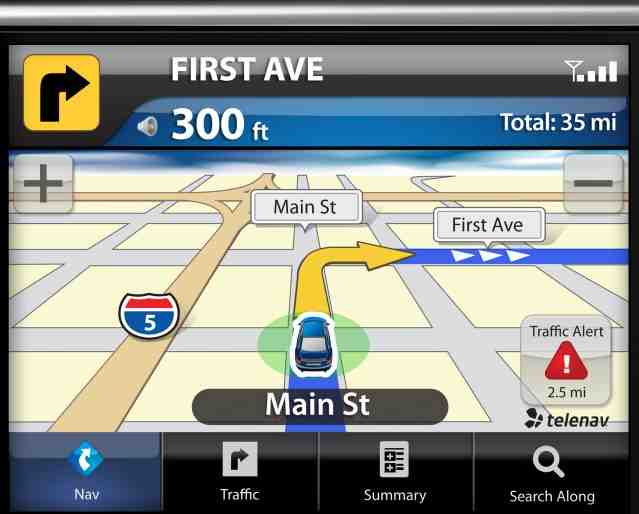 Paths of righteousness..
Our navigational system..
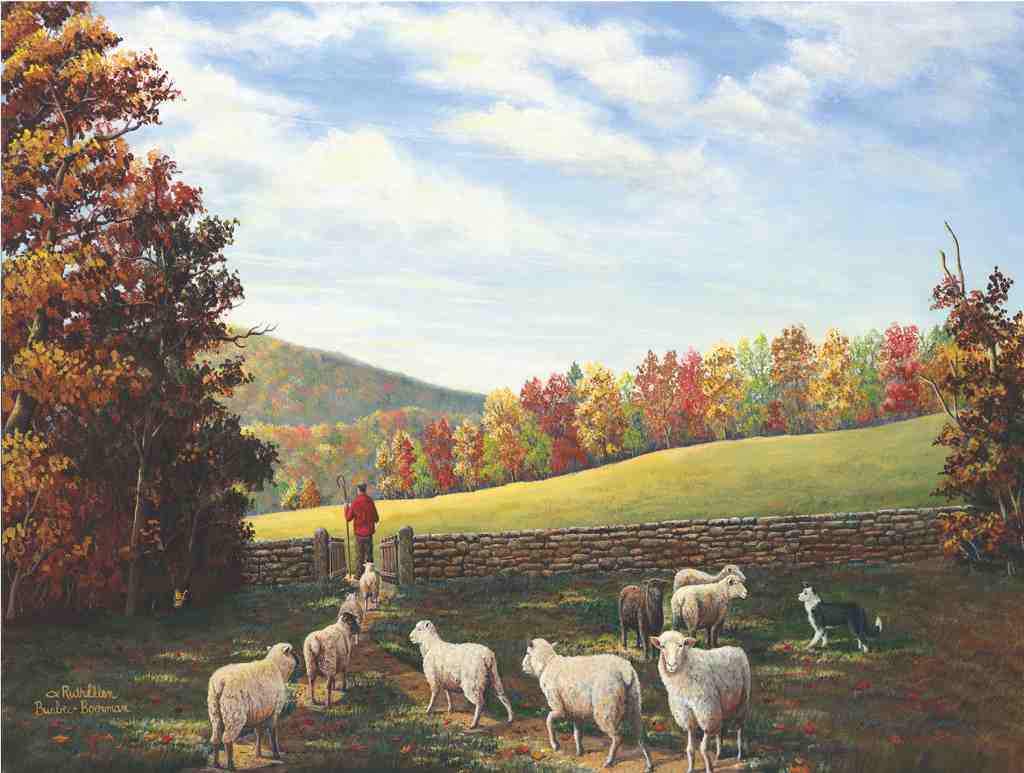 Paths of righteousness..
He Guides me for His name’s sake..
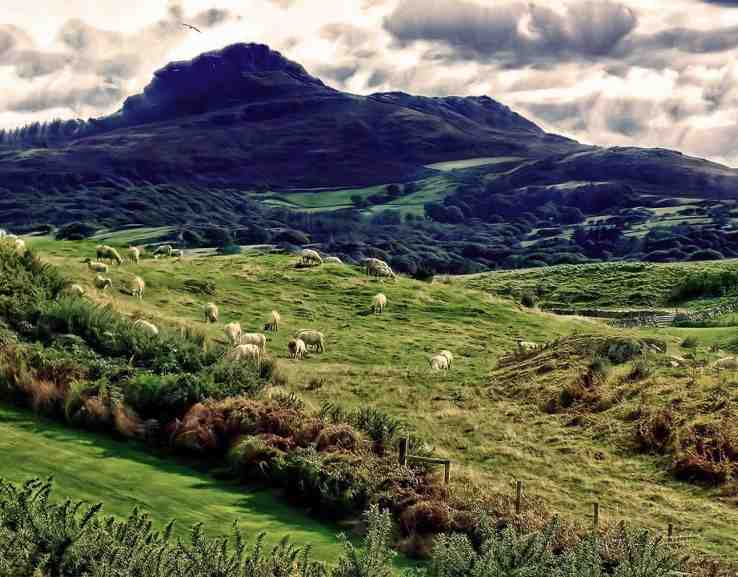 Valleys, shadows..
A low place.. a place of vulnerability
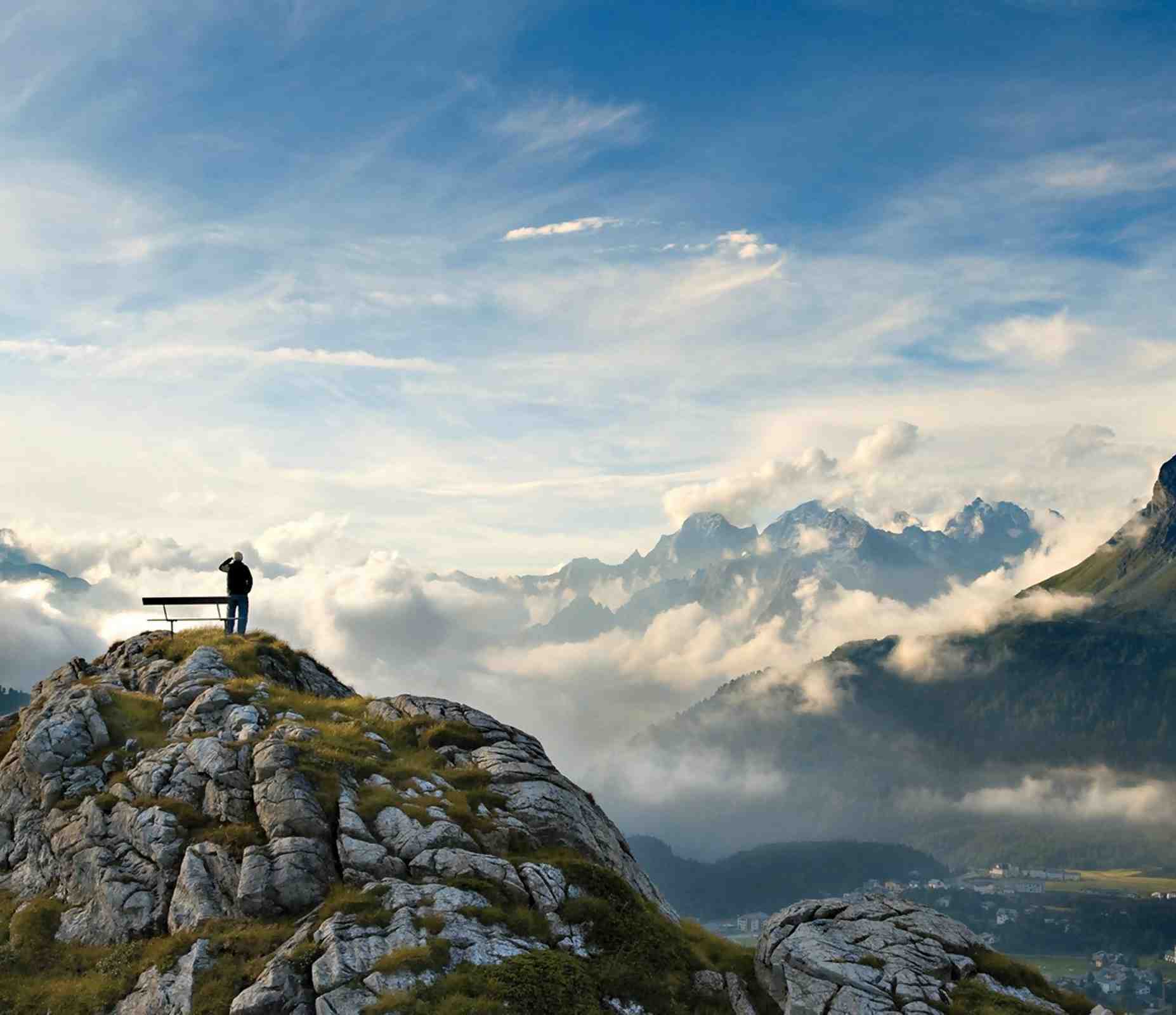 Valleys, shadows..
To reach the next mountain we must go through the valley..
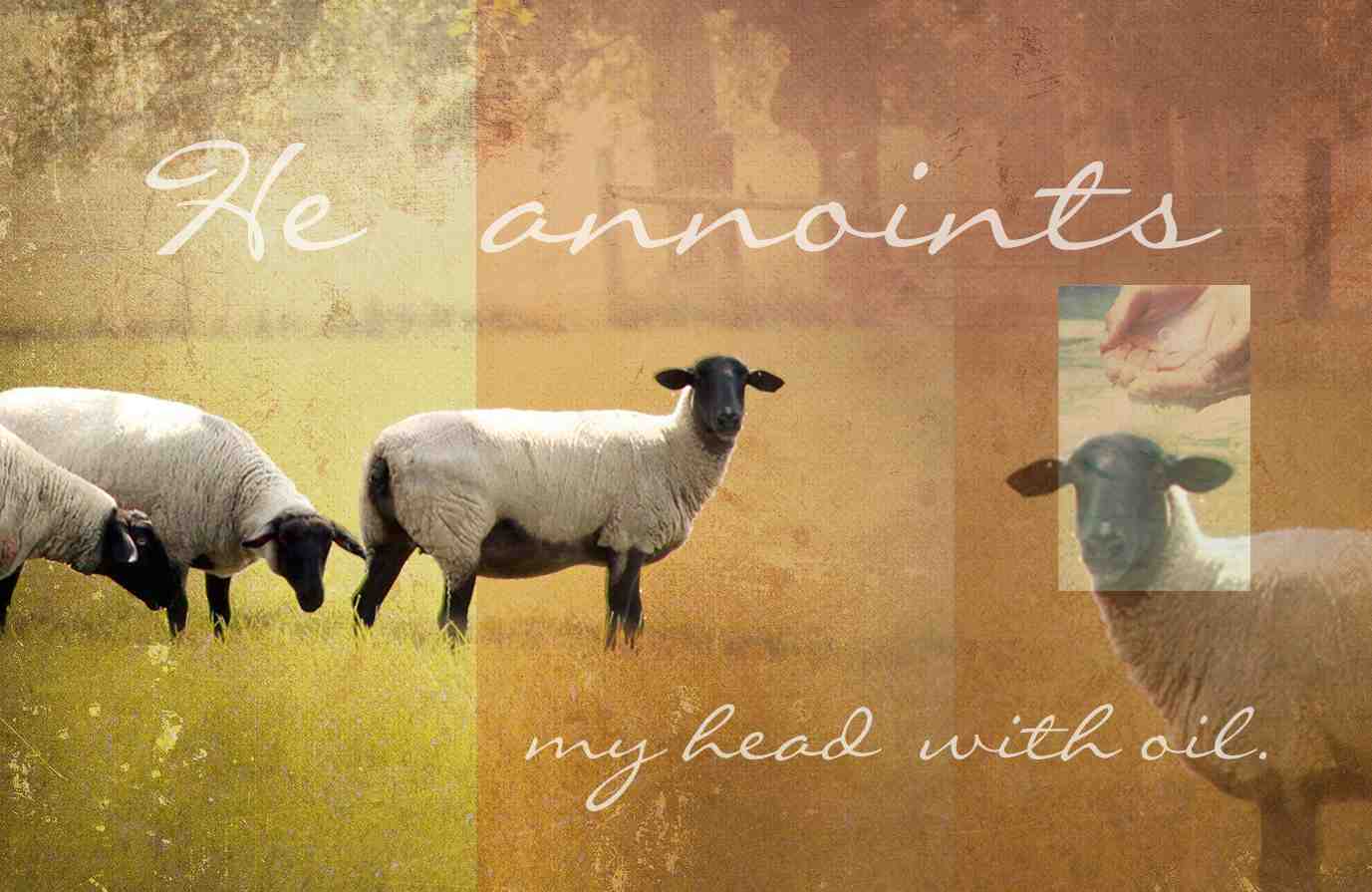 A table and oil for my head..
The Lord Himself prepares the table
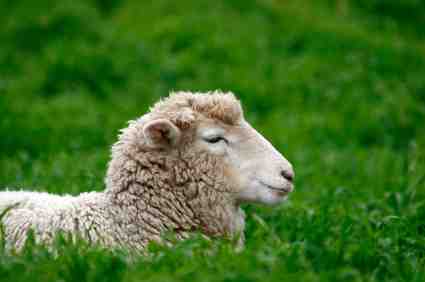 My cup overflows..
2 Cor 9:8 And God is able to make all grace abound toward you, that you, always having all sufficiency in all things, may have an abundance for every good work. .
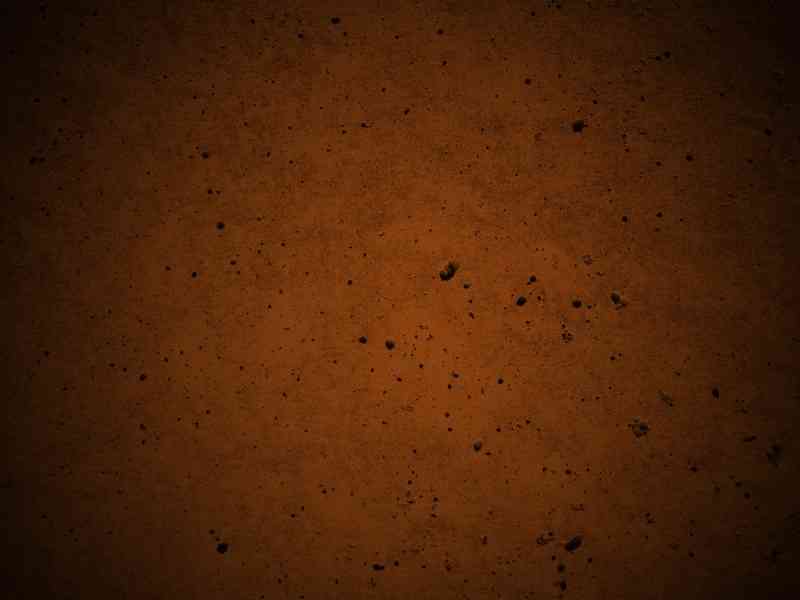 Jehovah RohiThe Lord is My Shepherd
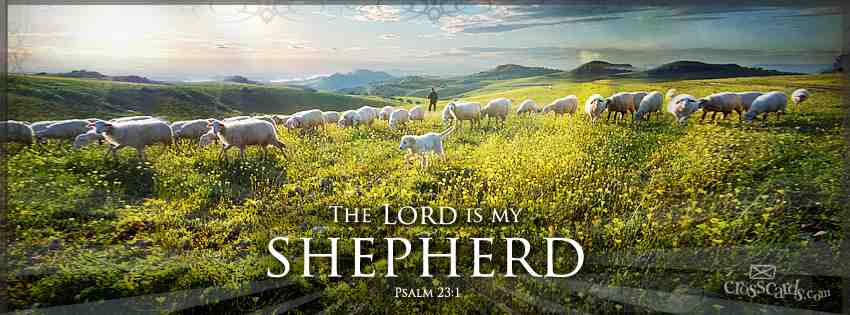 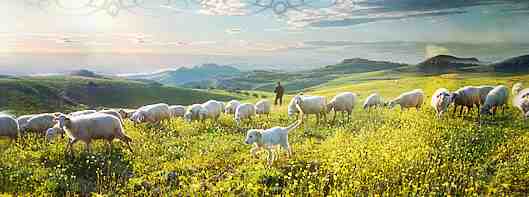 Psalm 23:1-6